Роль Центра Здоровья 
в профилактике хронических  неинфекционных заболеваний 
среди взрослого населения
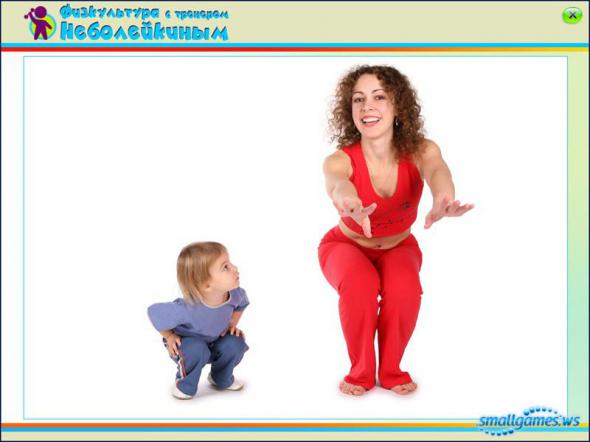 ГБУЗ  АО «Северодвинская городская больница №1»
Центры Здоровья – новое звено системы здравоохранения
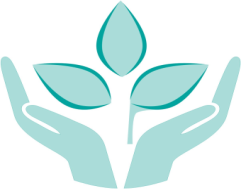 Распространенность неинфекционных заболеваний достигает сегодня беспрецедентных уровней во всем мире. Болезни, вызванные нездоровым образом жизни, становятся причиной 75% смертей. Без профилактических мер изменить эту статистику не представляется возможным. Среди перспективных направлений улучшения здоровья населения особое место занимают Центры Здоровья. 
	Открытие в России Центров Здоровья – сравнительно молодой проект. Первые ЦЗ появились в 2009 году в рамках национальной программы «Здоровая Россия». Сейчас в нашей стране их насчитывается более 500. Основными задачами этих структур является сохранение здоровья граждан и формирование у них здорового образа жизни.
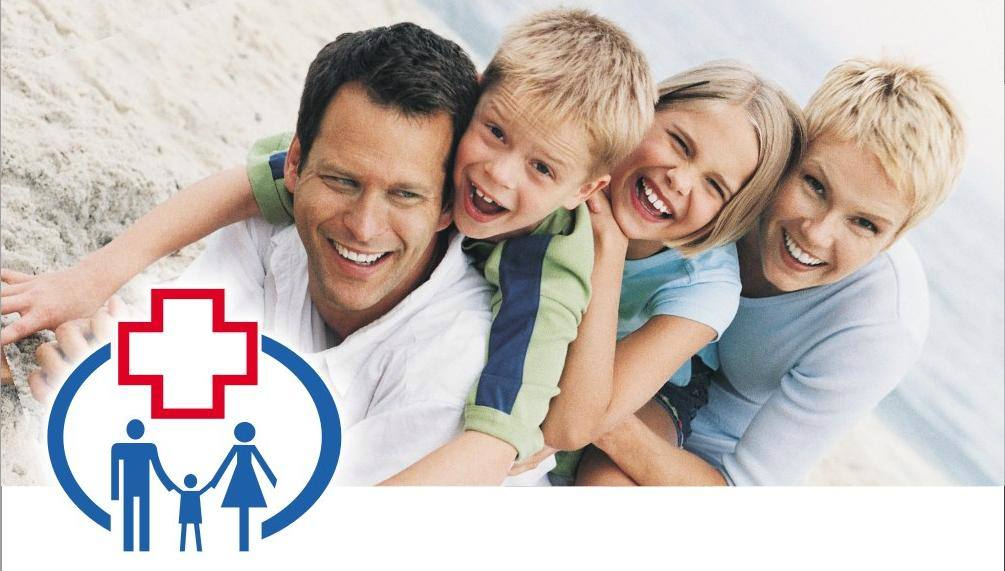 Основные цели деятельности
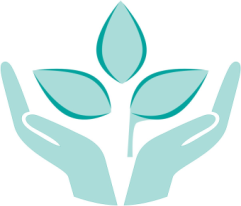 1. Реализация мероприятий по формированию здорового образа жизни у граждан, обратившихся в Центр Здоровья, включая сокращение потребления алкоголя и табака
2. Мотивирование граждан к личной ответственности  за свое здоровье и здоровье своих близких
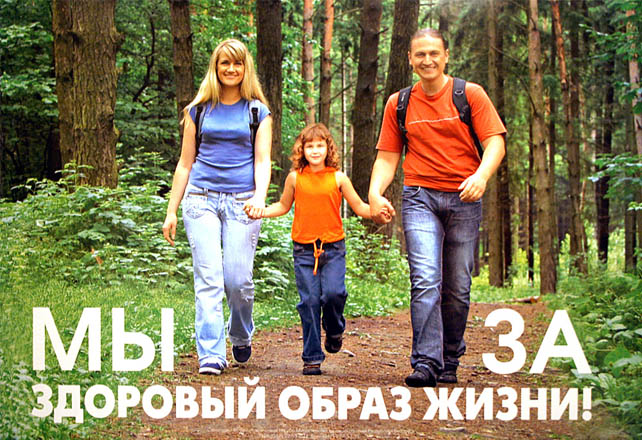 3. Выявление факторов риска развития неинфекционных заболеваний
4. Обучение граждан гигиеническим навыкам,
мотивирование к отказу от вредных привычек
Контингент пациентов
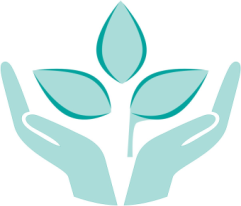 Центр Здоровья на базе ГБУЗ АО «СГБ № 1» открыт 15.02. 2010г.     
Штатная численность – 10 человек, пропускная способность – 
более 20 человек в день (работаем в 2 смены).
         
                ЦЗ оказывает  услуги 1 раз в полгода гражданам:

- впервые обратившимся для проведения комплексного обследования 
по собственной инициативе,

- пациентам, получившим направление от врачей амбулаторно-поликлинического учреждения,
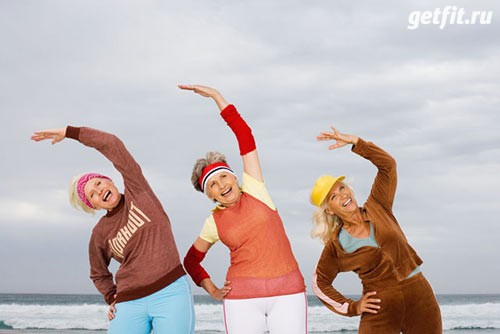 - лицам, направленным после прохождения диспансеризации, периодических и профилактических медицинских осмотров          (I и II группы здоровья),

- пациентам, обратившимся для динамического наблюдения по рекомендации врача ЦЗ.
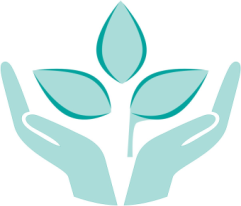 Комплексное обследование
Рост, вес, определение ИМТ
  Артериальное давление 
  Уровень глюкозы и холестерина в крови (экспресс-метод)
  Концентрация монооксида углерода в  выдыхаемом воздухе (смокелайзер)
  Показатели дыхательной системы (спирометрия)
  Лодыжечно-плечевой индекс
  Состояние сердца (экспресс-оценка по ЭКГ)
  Внутриглазное давление и острота зрения
  Гигиена и болезни полости рта (гигиенист стоматологический)
  Соотношение жировой, мышечной массы и воды в организме (биоимпедансметрия)
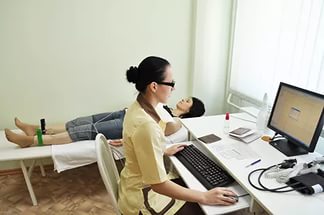 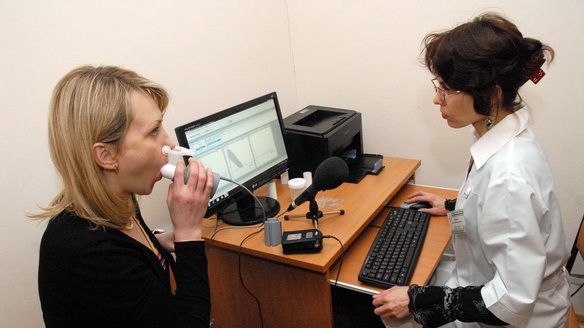 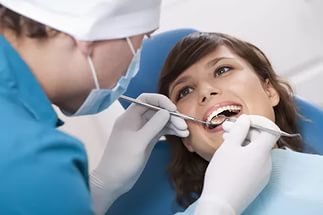 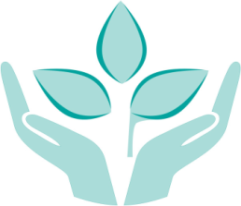 Учетно-отчетные формы
Учетная форма № 025 — ЦЗ/у «Медицинская карта Центра здоровья» Учетная форма № 002 — ЦЗ/у «Карта здорового образа жизни»Отчетная форма № 68 — «Сведения о деятельности Центра здоровья»
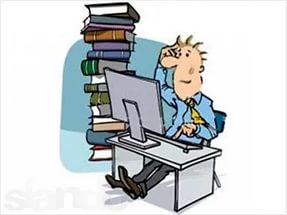 Программный комплекс «ЭСКИЗ» 
предназначен для  оценки риска возникновения опасных заболеваний и оценки образа жизни,  учета обратившихся в Центр Здоровья, ведения статистической отчетности.
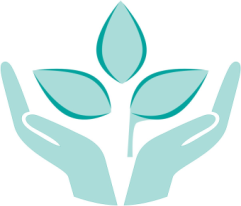 Маршрут  пациента  ЦЗ
Пациенты ЦЗ
Кабинет аппаратно-программного тестирования
Кабинет инструментального и лабораторного обследования
Школы здоровья 

ШСД,  ШАГ
Кабинет отказа 
от курения
Врач ЦЗ

индивидуальная программа ЗОЖ
Дообследование,  определение дальнейшей тактики  наблюдения и лечения
Наблюдение в отделении профилактики
Занятие в лечебно-физкультурных кабинетах
Индивидуальная программа ЗОЖ     составляется по результатам обследования, с учетом обнаруженных факторов риска, функциональных и адаптивных резервов организма, возрастных особенностей и схем рационального питания.
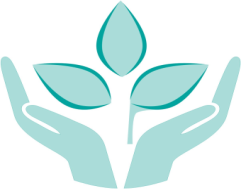 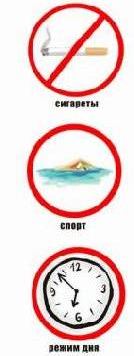 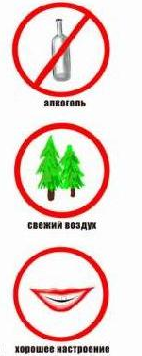 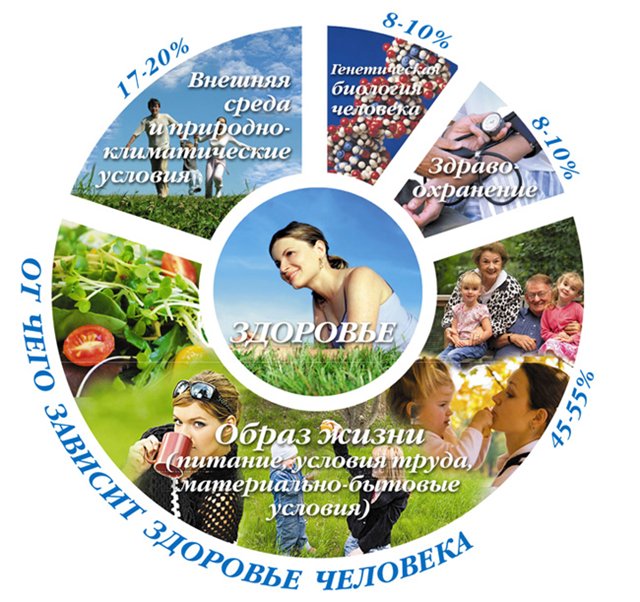 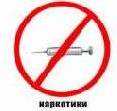 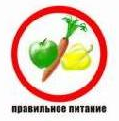 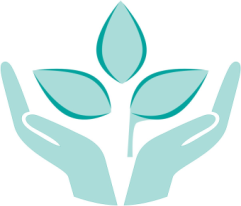 Школы здоровья
Кабинет ОТКАЗА ОТ КУРЕНИЯ  (т. 8-8184-56-64-38) 
Организован с 01.04.15г.  Штатная численность работников – 1,0 ставки инструктора кабинета .
За год работы за помощью обратились 64 человека. Бросили курить - 16 человек (25%).
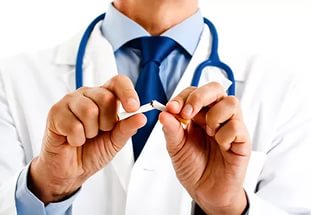 Курс обучения рассчитан на 3 занятия (1 раз в неделю).
1 занятие – сбор информации (3 теста) и диагностика (смокелайзер).
2 занятие – мотивирование к принятию решения отказаться от  курения.
3 занятие – направлено на профилактику рецидива.
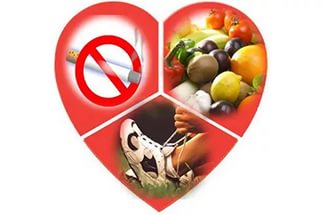 Школа «АРТЕРИАЛЬНОЙ ГИПЕРТОНИИ»  (т. 58-72-11)
Обучены 1316 человек, имеющих  факторы риска развития сердечно-сосудистых заболеваний.
Школа «САХАРНОГО ДИАБЕТА»    (т.58-72-11)
     По направлению ЦЗ  прошли обучение 1117 человек.

     Всего в школах здоровья обучено 2497 пациентов ЦЗ.
     По результатам диспансеризации -1236   человек (УПК).
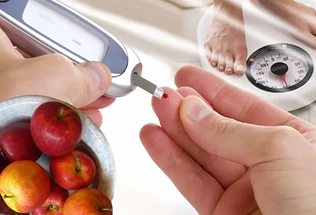 Итоги работы ЦЗ за 2010-2015г.г.
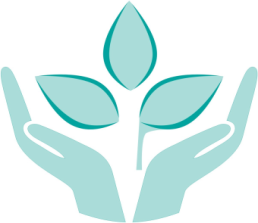 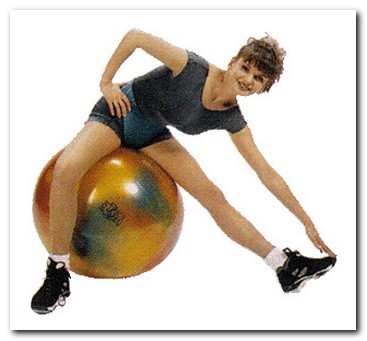 Половозрастная  структура обратившихся в ЦЗ за 2010-2015г.г.
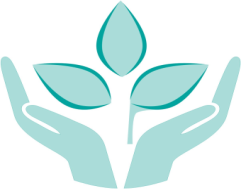 По статистике в ЦЗ чаще обращаются  женщины (77%), они активнее и более ответственны в отношении своего здоровья, и лица старше 50 лет. 
    В трудоспособном возрасте 44 % обратившихся.
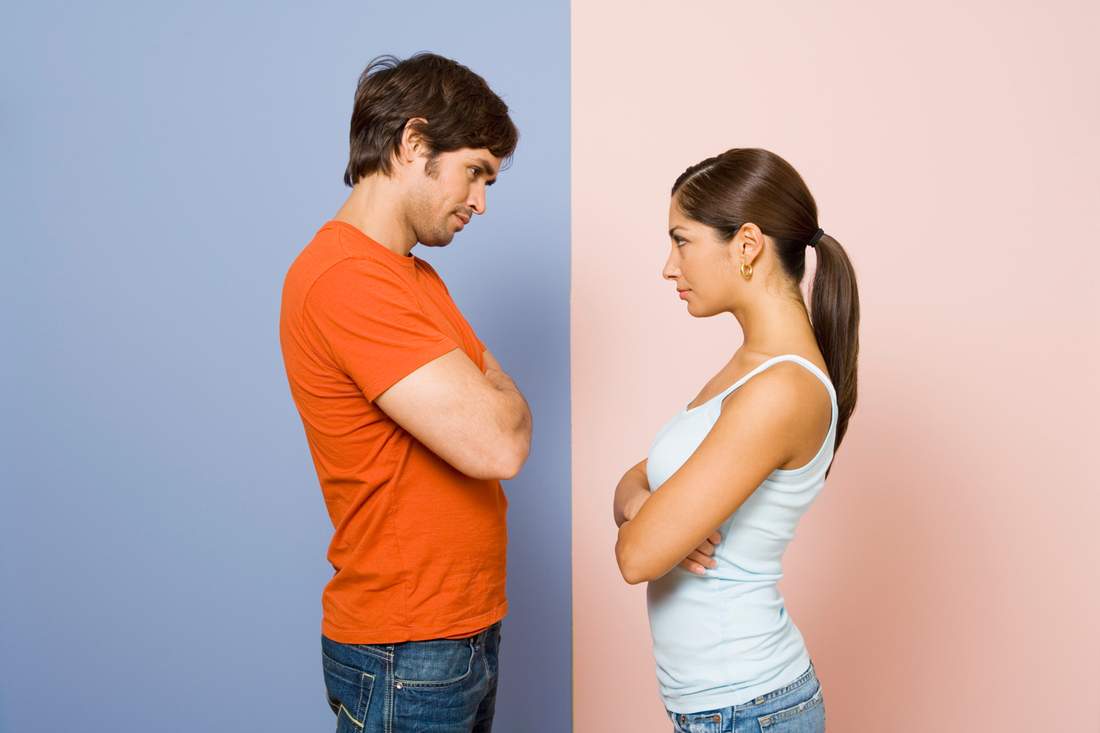 Распределение пациентов по группам здоровья
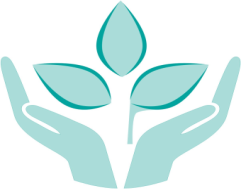 Обследования показали, что лишь  24% можно назвать здоровыми людьми, у большинства обследованных - 21% имеются факторы риска  развития заболеваний и у 55% выявлены заболевания.
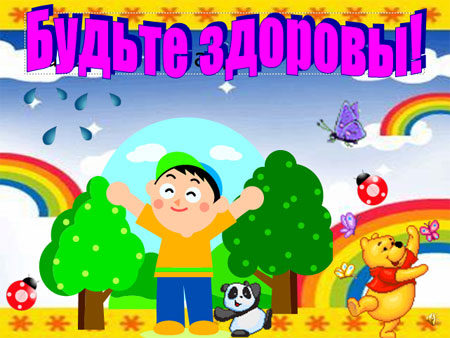 Структура выявленных заболеваний
по итогам работы за 2010-2015гг.
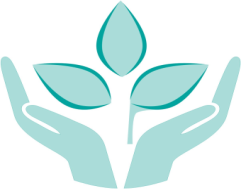 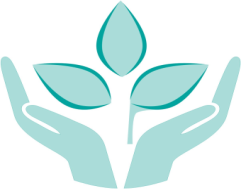 Анализ повторных обращений
За период работы ЦЗ повторно осмотрены 862 человека , из них:

    Бросили курить - 72 человека
    Улучшились показатели  АД – 148 человек
   Снизился индекс Кетле – 69  человек
   Отмечается снижение риска развития опасных заболеваний  - 18%
   Повышение самооценки и стрессоустойчивости – 14%
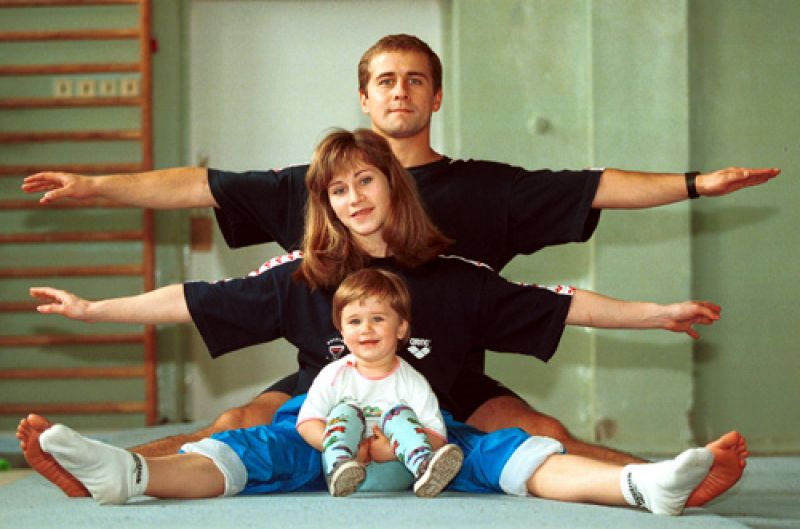 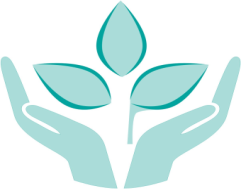 Одной из основных проблем в работе 
              является привлечение на обследование здоровых граждан трудоспособного возраста. Немаловажная задача - увеличение количества повторных посещений.
           Трудности в работе ЦЗ связаны также с сокращением объемов  финансирования посещений с профилактической целью,
     износом оборудования, поступившего в рамках федеральной программы, 
     и высокой стоимости расходных и комплектующих материалов.
          Несмотря на это, можно сказать, что Центр Здоровья  является важным звеном в первичной профилактике ХНИЗ. 
          Компьютеризированный скрининг  с автоматической обработкой данных  даёт возможность достаточно быстро обследовать большой массив    населения и  мотивировать граждан к  укреплению здоровья.
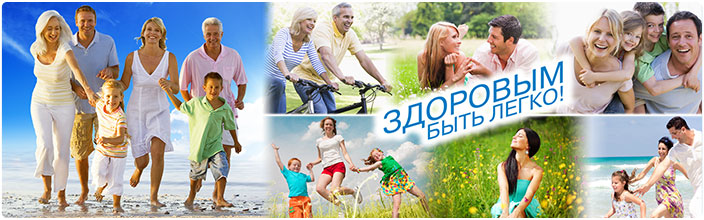 Мы ждём Вас по адресу: г.Северодвинск, ул. Ломоносова, д. 47ГБУЗ АО «Северодвинская городская больница № 1» Поликлиника №1, 4  этаж, кабинет 405, запись по тел. 58-36-94
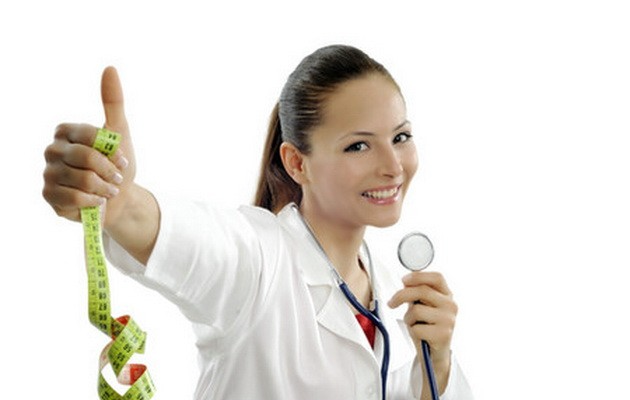 ЗДОРОВЫЙ ОБРАЗ ЖИЗНИ – ПОЗИЦИЯ
 УСПЕШНОГО ЧЕЛОВЕКА!